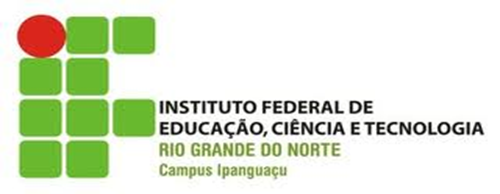 DISCIPLINA : HISTÓRIAPROF. PABLO DA ROCHA
A PRIMEIRA REPÚBLICA (1889-1930)
Introdução:
A) Significado: 
-momento inaugural da história republicana no Brasil.
- dividida em dois momentos: República da Espada (militares no poder) e República das Oligarquias (representantes das oligarquias de SP e MG no poder).
B) A Proclamação da República (15/11/1889)
- Golpe de estado organizado pelas elites: militares, igreja e cafeicultores.
 
Obs. Após a proclamação, o Marechal Deodoro da Fonseca assume, com o apoio das oligarquias cafeeiras, o Governo Provisório.
Influências da República Brasileira:
   A) Positivismo francês (Augusto Conte) ­­­­­­­­­­­­­­­­­­
    - Filosofia francesa que influenciou no lema da 
      bandeira nacional(Ordem e progresso).
   B) Estadunidense (EUA)
    - Na adoção do modelo republicano         
      federalista. 
   C) Do ideal modernizador francês
     - Reformas urbanas, campanhas de saúde etc.
A República da Espada (Militares no poder/1889-1894)
     A) O governo do Marechal Deodoro da 
     Fonseca:

      - A Constituição de 1891:
      -Federalismo 
      -Presidencialismo
      -Tripartição dos poderes 
      -Eleição direta
-Voto aberto e não censitário
  -Fim do padroado real
     
     b) A política do encilhamento (tentativa de 
     estimular a industrialização nacional)
     - Excessiva emissão de papel moeda para 
     aumentar o poder de compra do brasileiro, o 
     que aqueceria a economia nacional. Isso, ao  
     contrário, gerou inflação.
O governo de Floriano Peixoto (Marechal de ferro)
 - O Marechal de Ferro consolidou o regime por 
    meio da força e repressão a revoltas.
 A República Oligárquica (civis no poder/1894-1930)
      - Inicia-se com a ascensão de Prudente de Moraes (1° presidente civil do Brasil).
Práticas políticas: 
     A) Política do Café-com-leite: revezamento 
     entre SP e MG na presidência do país. 
    
 B) Política dos Governadores: uma estratégia para manter SP e MG na presidência, montada a partir de um “pacto” entre governadores de Estado e o presidente da república. Era uma troca de favores.
C) Comissão Verificadora dos poderes e a “degola”: comissão do governo federal responsável por apurar denúncias de corrupção nos Estados. Essa comissão utilizava tais denúncias para afastar do poder os políticos que faziam oposição ao presidente.

D) Coronelismo e o voto de cabresto: prática de controle do voto (aberto) pelos coronéis, os donos de terras nos municípios.
A Economia da Primeira República 
     
       A) A cafeicultura do oeste paulista
     - Principal atividade econômica do país;
     - Política de valorização do café (estocagem). 
 
      B) Atividades complementares
        - O extrativismo da borracha (Amazonas)
         - Mão-de-obra barata nordestina, 
         imigrantes.
        - Produção de cacau (Bahia): atividade que 
        contribuiu bastante com o crescimento do PIB   
        brasileiro na época.
O Desenvolvimento Industrial (têxtil)
  
  A) Político de substituição das importações  
   (modelo de industrialização)
   - Relacionada a I Guerra mundial (1914-1918);
   - Formação da classe operária (proletariado).
A cultura brasileira na I República: tradição X modernidade

     A) O Modernismo (1922):
      - A Semana de Arte Moderna (São Paulo);
      - Nova estética artística: fusão entre a cultura   
         nacional e a universal (antropofagia  
         cultural).
B) O Regionalismo Tradicionalista (PE e NE):
      - Gilberto Freyre: pernambucano líder do   
        movimento;
      - Discurso contra a modernização econômica 
        do NE e a favor da tradição cultural 
        nordestina e da economia agrária  
        canavieira.